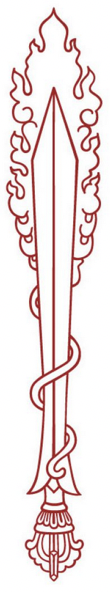 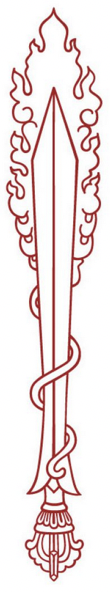 1
Date: 7/25/22
2
Date: 7/25/22
3
Date: 7/25/22
4
Date: 7/25/22
5
Date: 7/25/22
6
Date: 7/25/22
7
Date: 7/25/22